Подготовка к ЕГЭ
Урок повторения.
Некоторые свойства плоских фигур.

Учитель МОУ СОШ № 22
г.о.Орехово-Зуево
Смыгина М.П.
ПП
Внешний угол треугольника
1.Свойства внешнего угла треугольника
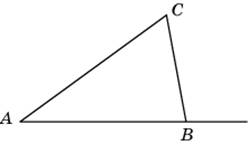 Внешний угол треугольника
∠В вн = ∠ А+∠ С
∠В+∠СВД=1800
∠ВСД- внешний угол  (∠В вн  )
∠Ввн=1800 - ∠В
sin(1800-α)=sin α
 sin B вн = sin(1800 - ∠В) =  sin B
cos (1800-α) = -cos α
cos Bвн = сos (1800 - ∠В)= -сos B
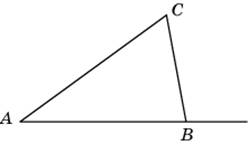 tg (1800-α) = -tg α
  tg Bвн = tg (1800 - ∠В) = -tg B
Д
2.Основное тригонометрическое тождество
sin2α+cos2α=1
  cos2α=1-sin2α
   sin2α=1-cos2α
3.Прямоугольный треугольник
∠А + ∠В = 900
СD – медиана
AD = BD = CD
∠ВСН = 900 - ∠В
∠АСН = 900 - ∠А
ΔАDС и ΔВDС - равнобедренные
4.Параллелограмм
∠А+∠В=1800∠B=180 0 - ∠A ∠А+∠D=1800  ∠D=180 0 - ∠A
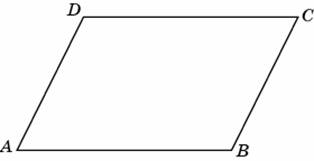 sinA = sinB = sinC = sinD
№1.В треугольнике ABC угол A равен 480 , внешний угол при вершине B равен 1180 . Найдите угол C. Ответ дайте в градусах.
Ответ: 70
№2.В треугольнике ABC АС=ВС , угол C равен 1340 . Найдите внешний угол CBD. Ответ дайте в градусах.
Ответ: 157
№3.В треугольнике ABC АВ=ВС. Внешний угол при вершине B  равен 700. Найдите угол C. Ответ дайте в градусах.
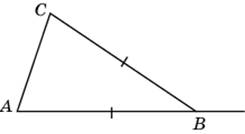 Ответ: 35
№4.В треугольнике ABC угол C равен 90 0, синус внешнего угла при вершине A равен 0,31. Найдите sin A.
Ответ: 0,31
№5.В треугольнике ABC угол C равен 90 0, косинус внешнего угла при вершине A равен - 0.51 . Найдите cos A .
Ответ: 0,51
№6.В треугольнике ABC угол C равен 90 0, тангенс внешнего угла при вершине A равен -0.31 . Найдите tg A.
Ответ: 0,31
№7.В треугольнике ABC угол C равен  90º ,синус внешнего угла при вершине A равен         . Найдите cos A.
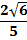 Ответ: 0,2
№8.В треугольнике ABC угол C равен 90º ,косинус внешнего угла при вершине A равен        . 
Найдите sin A.
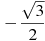 Ответ: 0,5
№9.В треугольнике ABC угол C равен 90º   ,синус внешнего угла при вершине A равен          . Найдите tg A.
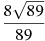 Ответ: 1,6
№10.В треугольнике ABC угол C равен  90º , CH — высота, угол A равен  49º , Найдите угол BCH. Ответ дайте в градусах.
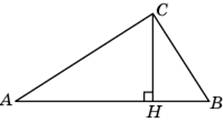 Ответ: 49
№11.В треугольнике ABC угол A равен  17º ,угол B равен  71º ,  CH — высота. Найдите разность углов ACH и BCH. Ответ дайте в градусах.
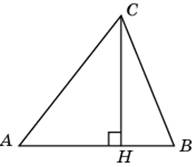 Ответ: 54
№12.В треугольнике ABC угол A равен   44º,CH — высота, угол BCH равен 26º.Найдите угол ACB. Ответ дайте в градусах.
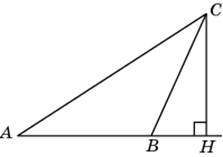 Ответ: 20
№13.В треугольнике ABC  AD — биссектриса, угол C равен  20º,
угол CAD равен 50º.Найдите 
угол B. Ответ дайте в градусах.
Ответ: 60
№14.В треугольнике ABC  CD — медиана, угол C равен  90º , 
угол B равен 4º.Найдите угол ACD. Ответ дайте в градусах.
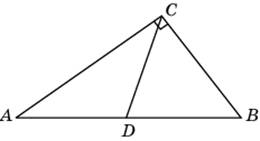 Ответ: 86
№15.Острые углы прямоугольного треугольника равны  86º и  4º.      Найдите угол между высотой и биссектрисой, проведенными из вершины прямого угла. Ответ дайте в градусах.
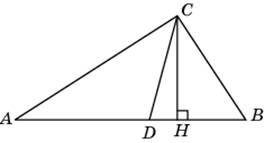 Ответ: 41
№16.
Острые углы прямоугольного треугольника равны  76º и  14º . Найдите угол между высотой и медианой, проведенными из вершины прямого угла. Ответ дайте в градусах.
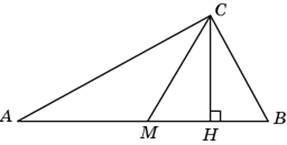 Ответ: 62
№17.Острые углы прямоугольного треугольника равны 60º  и  30º . Найдите угол между биссектрисой и медианой, проведенными из вершины прямого угла. Ответ дайте в градусах.
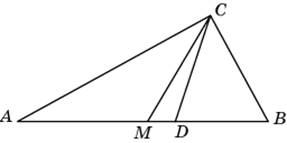 Ответ: 15
№18.Найдите тупой угол параллелограмма, если его острый угол равен  66º .Ответ дайте в градусах.
Ответ: 114
№19.Сумма двух углов параллелограмма равна 46º . Найдите один из оставшихся углов. Ответ дайте в градусах.
Ответ: 157
№20.В параллелограмме ABCD высота, опущенная на сторону AB из точки D, равна 3,  AD =  4. Найдите синус угла В.
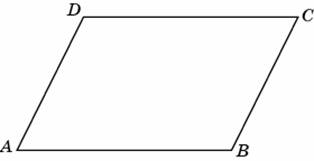 Ответ: 0,75
№21.В параллелограмме ABCD
                  .Найдите  косинус угла B.
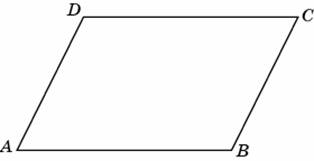 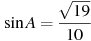 Ответ: 0,9
Скоро ЕГЭ!
Еще есть время подготовиться!
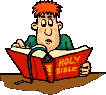 Смотри задания на сайте
«Открытый банк задач ЕГЭ по математике»